Fig. 1.  Gender difference in the cumulative frequencies of the age of the first alcohol intoxication among a study on ...
Alcohol Alcohol, Volume 38, Issue 5, September 2003, Pages 427–430, https://doi.org/10.1093/alcalc/agg105
The content of this slide may be subject to copyright: please see the slide notes for details.
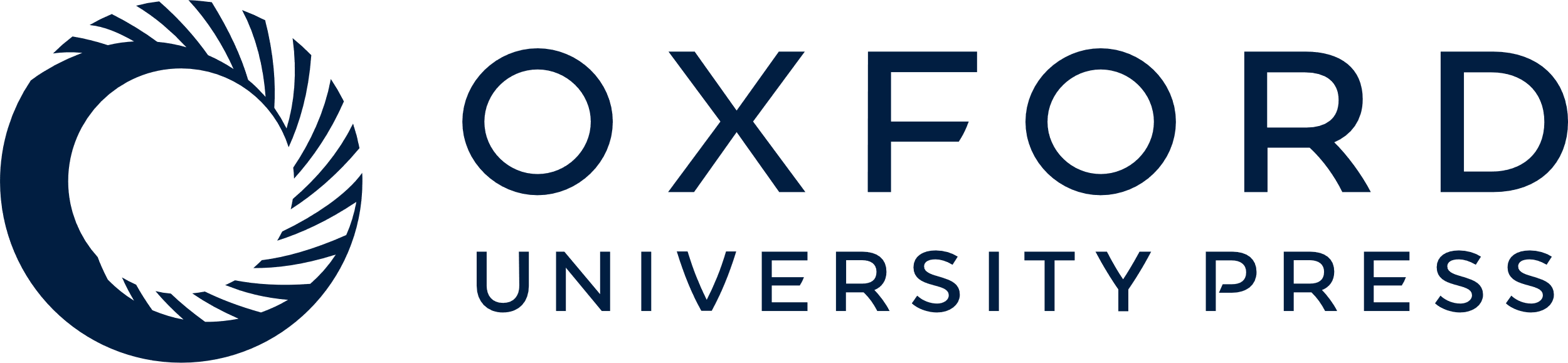 [Speaker Notes: Fig. 1.  Gender difference in the cumulative frequencies of the age of the first alcohol intoxication among a study on sports science university students in southern France (n = 677).


Unless provided in the caption above, the following copyright applies to the content of this slide: © 2003 Medical Council on Alcohol]